Гласные О и Е после шипящих в суффиксах существительных
Цель: формировать умение правильно писать гласную в суффиксах существительных после шипящих; определять значение суффиксов имен существительных (увеличительное, пренебрежительное, уменьшительно-ласкательное).
Повторение теоретического материала по теме «Имя существительное»
−	Что такое имя существительное?
−	Что вы знаете о роде имён существительных?
−	К какому роду отнесёте следующие существительные: сирота, задира, забияка, обжора?
−	Какие существительные называют собственными, какие – нарицательными?
−	Какие существительные одушевлённые, какие – неодушевлённые?
−	Как изменяются имена существительные?
−	Какие склонения существительных вам известны?
−	Что такое разносклоняемые существительные?
−	Приведите примеры несклоняемых имён существительных.
Работа с учебником
Чтение правила на с. 101 учебника. 
Запись этого правила в грамматические тетради.
Работа с таблицейРаспределительный диктант
Проверка
Сегодня на уроке вы ознакомились с правилом правописания гласных О и Е после шипящих в суффиксах имен существительных. 
Расскажите это правило.
Домашнее задание:
§ 46, 
упражнение 256.
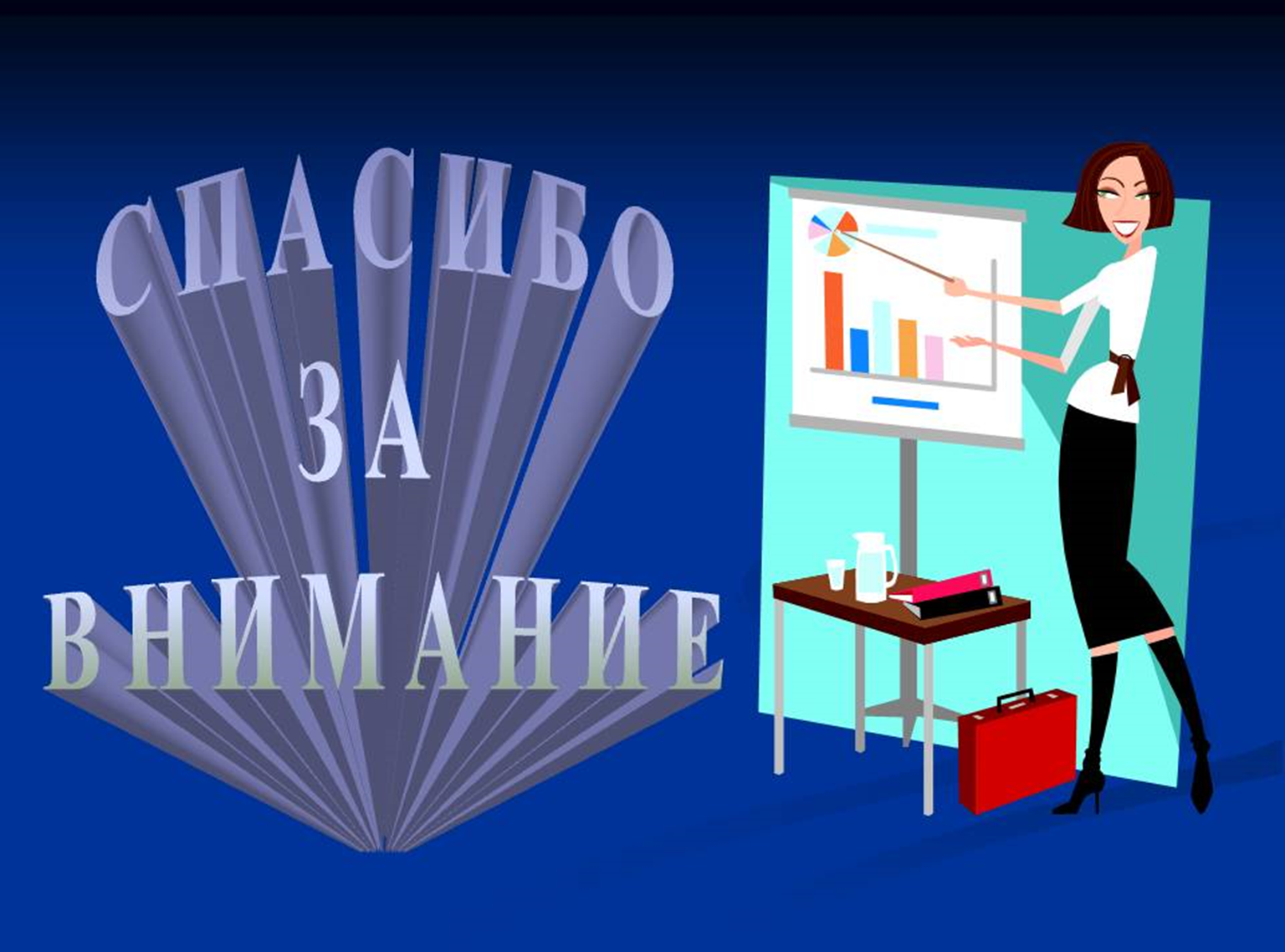